Building a Great Community, 
One Student at a Time!
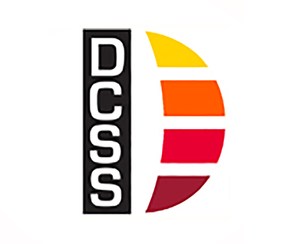 Dougherty County School System Accountability Report
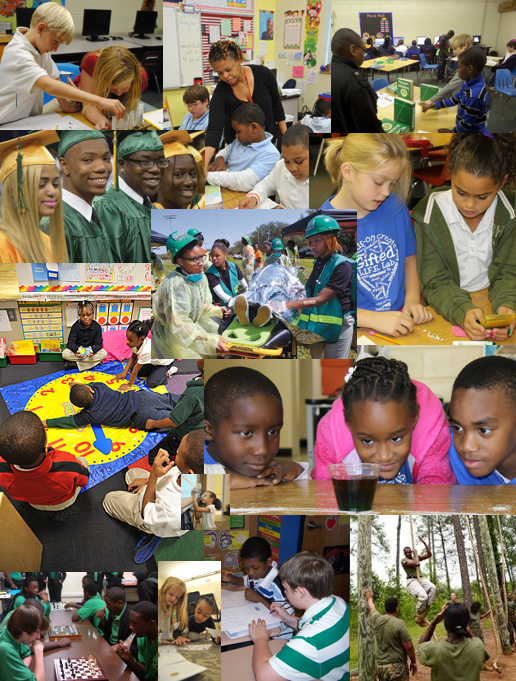 June 14, 2017
Building a Great Community, 
One Student at a Time!
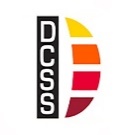 MISSION
Building a Great Community – 
One Student at a Time.
Building a Great Community, 
One Student at a Time!
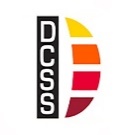 VISION
In partnership with our families and community, Dougherty County Schools will provide high quality educational experiences which lead to student success in college, careers, and life.
Building a Great Community, 
One Student at a Time!
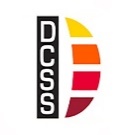 NON-NEGOTIABLES
Positive Behavioral Interventions and Supports (PBIS)
Response to Intervention (RTI)
Teacher Keys Effectiveness System (TKES) and Leader Keys Effectiveness Systems (LKES)
DCSS Summer Leadership Institute 
Comprehensive Needs Assessments Protocols
Professional Learning Communities (PLC)
Building a Great Community, 
One Student at a Time!
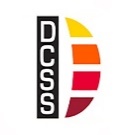 CCRPI Scores
Building a Great Community, 
One Student at a Time!
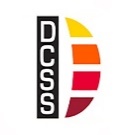 CCRPI Scores – BEAT THE ODDS!5 Consecutive Years
Building a Great Community, 
One Student at a Time!
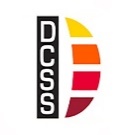 CCRPI Scores - BEAT THE ODDS!Above 60 CCRPI Past 3 Years
Building a Great Community, 
One Student at a Time!
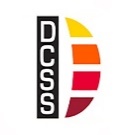 CCRPI Scores
Below 60 CCRPI Past 3 Years
Building a Great Community, 
One Student at a Time!
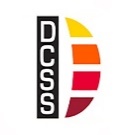 Changes 
in Leadership
C - Change in Principal
Building a Great Community, 
One Student at a Time!
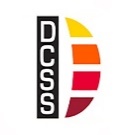 Changes in Professional Development
GLISI 
Reading Mentors Program  (GOSA)
Instructional Coaching 
UPPI/ASU/DCSS Wallace Foundation 
DCSS New Teacher Induction Program  {All Schools}
Talent for Turnaround Leadership Academy (GADOE)
Teacher Leaders Program (GOSA)
School Improvement Specialists
MCREL Balanced Leadership Training (GADOE) {All Schools}
Georgia Principal Support Network                (Southwest GA RESA)
Instructional Specialists {Servicing All Schools}
Growing Readers Program (GOSA)
Project Lead the Way (GOSA)
School Improvement Grant (SIG) PL (SIG Schools)
Building a Great Community, 
One Student at a Time!
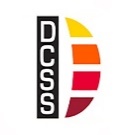 Changes 
In
Professional Development
Building a Great Community, 
One Student at a Time!
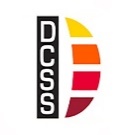 Changes in Extended Day and Year
ILT - Our SIG Schools are increasing the length of the school day to significantly increase the total number of school hours so as to include additional time for instruction in core academic.

Before/After School Programs - These after school programs include the 21st Century Community Learning Center program, periodic Saturday school, and other periodic after school programs.  Students receive academic help in one or more of the core content areas.

FLP – A supplemental academic intervention that is required for Priority and Focus Schools and allows districts to design an extended learning program tailored to meet the needs of the school and students with greatest academic need.  Two of our Focus Schools implemented FLP.
Building a Great Community, 
One Student at a Time!
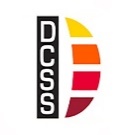 Changes 
In
Extended Day and Year
1 - ILT
2 – Before/After School Programs
3 - FLP
Building a Great Community, 
One Student at a Time!
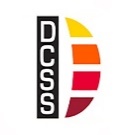 Changes in Student Support
PBIS - Positive Behavioral Interventions and Supports (PBIS) is an evidence-based, data-driven framework proven to reduce disciplinary incidents, increase a school’s sense of safety and support improved academic outcomes. 

Check and Connect - Check and Connect is a comprehensive intervention designed to enhance student engagement at school with learning for marginalized, disengaged students, through relationship building, problem solving and capacity building, and persistence. Doughty County has six elementary schools and three middle schools that use the Check and Connect Program.  

Caring Adult in the Building - The mission of the Dougherty County School System CAB Program is to ensure that all students have a caring connection with at least one adult in the building in an effort to foster academic, social, and emotional growth that will create healthy students and productive citizens. 

Tiered Support for Schools under 60 CCRPI points for 3 or more years.
Building a Great Community, 
One Student at a Time!
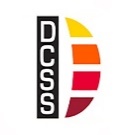 PBIS EOY Summary 2016-2017
Building a Great Community, 
One Student at a Time!
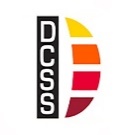 Elementary School Check and Connect Program
Building a Great Community, 
One Student at a Time!
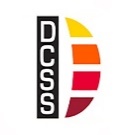 Middle School Check and Connect Program
Building a Great Community, 
One Student at a Time!
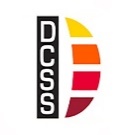 Changes 
In
Student Support
1 - PBIS
2 – CAB
3 – Check & Connect
Building a Great Community, 
One Student at a Time!
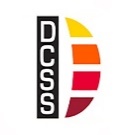 Changes 
Other Areas
Building a Great Community, 
One Student at a Time!
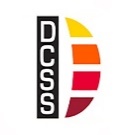